Talking about health
possessive adjective ‘vuestro’
–ar verbs in 2nd persons present tense (-as, -áis)
Y9 Spanish
Term 1.2 - Week 2 - Lesson 17
Amanda Izquierdo / Nick Avery
Artwork: Mark Davies

Date updated: 08.07.21
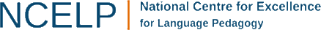 [Speaker Notes: Artwork by Mark Davies. All additional pictures selected are available under a Creative Commons license, no attribution required.
With thanks to Rachel Hawkes for her input on the lesson material and Amanda Izquierdo for native teacher feedback.

Learning outcomes (lesson 1)
Introduction of ‘vuestro/a’
Consolidation of the following:
possessive adjective ‘tu’
noun-adjective gender agreement
-ar verbs in 2nd person singular present tense (-as)
-ar verbs in 2nd person plural present tense (-áis)
vocabulary from weeks 9.1.1.5 and 8.3.2.5

Frequency rankings of vocabulary introduced this week (1 is the most common word in Spanish): 
vosotros [2202]; aumentar [647]; joven [423]; gordo [1679]; delgado [2241]; pálido [2377]; cuerpo [232]; corazón [475]; sano [1961]; vuestro [1748] beneficio [1169]; peso [432]; edad [419]; ojo [169]; piel [670]; cuarenta [1091]; cincuenta [963]; sesenta [1588]; setenta [1939]

Frequency rankings of vocabulary revisited this week (1 is the most common word in Spanish): 
Y9 1.1.5
costar [775]; preferir [714]; colocar [801]; soler [559]; probar [959]; mezclar [1567]; pan [1341]; huevo [1994]; leche [1397]; vino [1344]; dulce [1860]; tradicional [1222]; fresco [1494]; caliente [1810]; verdura [4335]

Y8 3.2.5
conducir [998]; traducir [2037]; discutir [1310]; dirigir [390]; francés [562]; ruso [1645]; rápido [870]; despacio [3383]; personaje [595]; actor [1533]; actriz [3567]; escena [1089]

Source: Davies, M. & Davies, K. (2018). A frequency dictionary of Spanish: Core vocabulary for learners (2nd ed.). Routledge: London

The frequency rankings for words that occur in this PowerPoint which have been previously introduced in NCELP resources are given in the NCELP SOW and in the resources that first introduced and formally re-visited those words. For any other words that occur incidentally in this PowerPoint, frequency rankings will be provided in the notes field wherever possible.]
hablar
ca...
cos...
pre...
fres...
col...
tra...
sol...
sweet
dulce
dul...
pro...
mez...
el vi...
la le...
la ver...
el hue...
el p...
[Speaker Notes: [1/15]

Timing: 5 minutes (slides 2-16)

Aim: to practise spoken recall of previously taught vocabulary (9.1.1.5).

Procedure: 
Students read the word in the centre of the screen and recall the Spanish. 
Note: The first few letters of the word are provided to facilitate retrieval. Teachers may decide to reduce to one letter should they wish to increase the level of difficulty.]
hablar
ca...
costar
cos...
pre...
fres...
col...
tra...
sol...
to cost
dul...
pro...
mez...
el vi...
la le...
la ver...
el hue...
el p...
[Speaker Notes: [2/15]]
hablar
ca...
cos...
pre...
fres...
col...
tra...
sol...
to mix, mixing
dul...
pro...
mezclar
mez...
el vi...
la le...
la ver...
el hue...
el p...
[Speaker Notes: [3/15]]
hablar
ca...
cos...
pre...
fres...
col...
tra...
sol...
egg
dul...
pro...
mez...
vi...
le...
ver...
el huevo
hue...
p...
[Speaker Notes: [4/15]]
hablar
ca...
cos...
pre...
colocar
fres...
col...
tra...
sol...
to place, placing
dul...
pro...
mez...
vi...
le...
ver...
hue...
p...
[Speaker Notes: [5/15]]
hablar
ca...
cos...
pre...
fres...
col...
tra...
sol...
to try, to taste
probar
dul...
pro...
mez...
vi...
le...
ver...
hue...
p...
[Speaker Notes: [6/15]]
hablar
ca...
cos...
pre...
fres...
col...
tra...
sol...
wine
dul...
pro...
el vino
mez...
vi...
le...
ver...
hue...
p...
[Speaker Notes: [7/15]]
hablar
ca...
cos...
pre...
fresco/a
fres...
col...
tra...
sol...
fresh
dul...
pro...
mez...
vi...
le...
ver...
hue...
p...
[Speaker Notes: [8/15]]
hablar
ca...
cos...
pre...
fres...
col...
soler
tra...
sol...
to usually do something
dul...
pro...
mez...
vi...
le...
ver...
hue...
p...
[Speaker Notes: [9/15]]
hablar
ca...
cos...
pre...
fres...
col...
tra...
sol...
bread
dul...
pro...
mez...
vi...
le...
ver...
el pan
hue...
p...
[Speaker Notes: [10/15]]
hablar
ca...
cos...
pre...
fres...
col...
tra...
sol...
milk
dul...
pro...
mez...
vi...
la leche
le...
ver...
hue...
p...
[Speaker Notes: [11/15]]
hablar
caliente
ca...
cos...
pre...
fres...
col...
tra...
sol...
hot
dul...
pro...
mez...
vi...
le...
ver...
hue...
p...
[Speaker Notes: [12/15]]
hablar
ca...
cos...
pre...
fres...
col...
tradicional
tra...
sol...
traditional
dul...
pro...
mez...
vi...
le...
ver...
hue...
p...
[Speaker Notes: [13/15]]
hablar
ca...
cos...
pre...
fres...
col...
tra...
sol...
vegetable
dul...
pro...
mez...
vi...
le...
la verdura
ver...
hue...
p...
[Speaker Notes: [14/15]]
hablar
ca...
cos...
preferir
pre...
fres...
col...
tra...
sol...
to prefer, prefering
dul...
pro...
mez...
vi...
le...
ver...
hue...
p...
[Speaker Notes: [15/15]]
Vocabulario
hablar
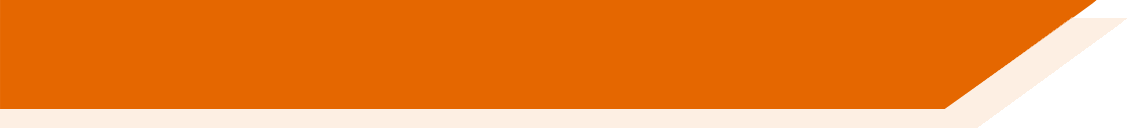 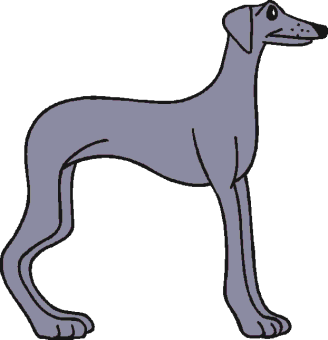 [1/2]
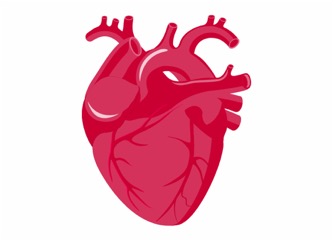 el corazón
delgado/a
[slim]
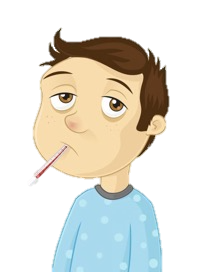 [heart]
young
pálido/a
joven
[pale]
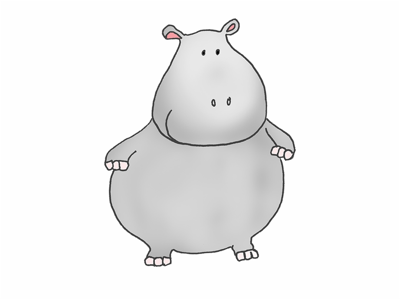 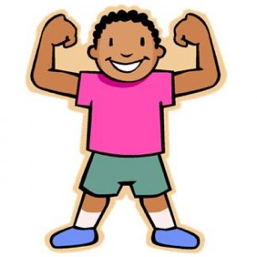 sano/a
gordo/a
[fat]
[healthy]
[Speaker Notes: [1/2]
Vocabulary practice slide

Timing: 6 minutes (3 per slide)

Aim: to introduce 13 of the 19 items of this week’s new vocabulary. Note: Vosotros/as and vuestro/a will be introduced in grammar explanations; the four numbers are introduced in lesson 2.

Procedure1. Pupils either work by themselves or in pairs, reading out the words and recapping their English meaning (1 minute).2. Then the teacher removes the English words or pictures (one by one) and they try to recall the English orally (chorally), looking at the Spanish (1 minute).3. Then the Spanish meanings are removed (one by one) and they to recall them orally (again, chorally), looking at the English (1 minute)4. Further rounds of learning can be facilitated by one pupil turning away from the board, and his/her partner asking him/her the meanings (‘Cómo se dice X en español?’).  This activity can work from L2  L1 or L1  L2.]
Vocabulario
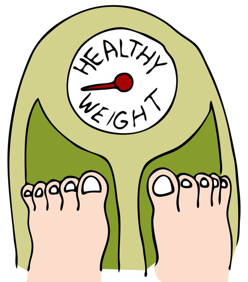 hablar
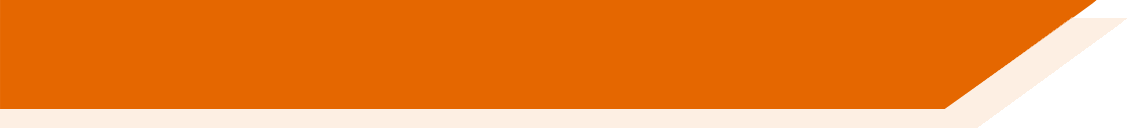 [2/2]
el peso
to increase, increasing
aumentar
[weight]
age
la edad
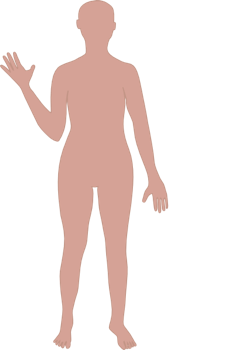 el cuerpo
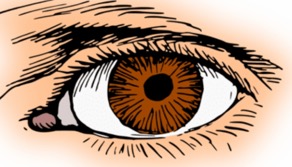 el ojo
[eye]
[body]
benefit
el beneficio
skin
la piel
[Speaker Notes: [2/2]]
Hablamos de la salud
escuchar / hablar
Escucha cada frase y decide, ¿hay palabras con [ia] o [ie]? ¿cuántas? Escucha otra vez y escribe las palabras con estos sonidos.
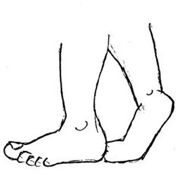 ¡Atención! En una frase puedes escuchar los dos.
[ia]
[ie]
¿Cuántas?
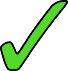 4
Recomiendas hacer movimientos con los pies y las piernas.
Recomiendas hacer movimientos con los pies y las piernas.
1
*movimiento = movement
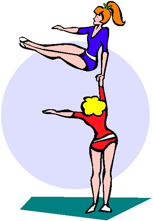 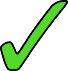 3
En gimnasia practicas acrobacias especiales.
En gimnasia practicas acrobacias especiales.
2
*gimnasia = gymnastics
*acrobacia = acrobatics
2
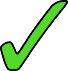 Viajas largas distancias en bicicleta con frecuencia.
Viajas largas distancias en bicicleta con frecuencia.
3
*distancia = distance
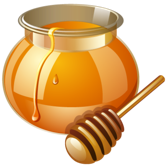 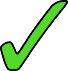 3
En tu dieta tomas agua caliente con miel.
En tu dieta tomas agua caliente con miel.
4
*dieta = diet
*miel = honey
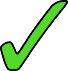 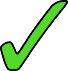 Amelia estudia ciencias de la salud en la academia.
Amelia estudia ciencias de la salud en la academia.
4
5
*academia = academy
[Speaker Notes: Timing: 5 minutes

Aim: to practise aural recognition of two diphthongs [ia] and [ie] and transcription of both known and unknown words with these sound-symbol correspondences.

Procedure:
Students listen to each phrase and write what they hear, [ia] or [ie], and how many times.
Students listen again and try to write down the words including those sounds.
Finally, the teacher displays the full sentences.

Notes:
Students could be encouraged to provide an oral translation of each sentence after the new words have been revealed.

Transcript:
Recomiendas hacer movimientos con los pies y las piernas.
En gimnasia practicas acrobacias especiales.
Viajas largas distancias en bicicleta con frecuencia.
En tu dieta tomas agua caliente con miel. 
Amelia estudia ciencias de la salud en la academia.

Frequency rankings of unknown words (1 is the most common word in Spanish): 
movimiento [370]; gimnasia [>5000]; acrobacia [>5000]; distancia [944]; dieta [2343]; miel [3201]; academia [2293].
Source: Davies, M. & Davies, K. (2018). A frequency dictionary of Spanish: Core vocabulary for learners (2nd ed.). Routledge: London]
Talking about ‘you’-ar verbs in 2nd person singular & plural
gramática
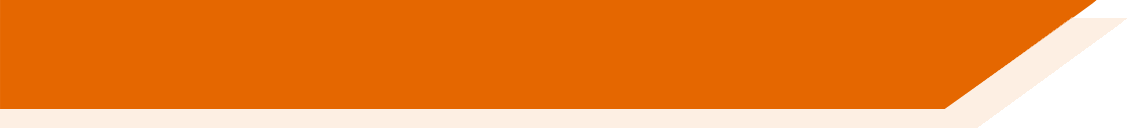 Spanish verb endings often change depending on the person or tense.
To refer to ‘you’ for one person with a present-tense –ar verb, use the verb ending ____.
-as
Aumentas el tiempo de ejercicio.
You increase the exercise time.
1
To refer to ‘you’ for two or more people with a present-tense –ar verb, use the verb ending ____.
-áis
The final syllable(-áis) is stressed, so there is an accent on the ‘a’.
Probáis actividades nuevas.
You try new activities. 
2
[Speaker Notes: Timing: 2 minutes

Aim: 
to recap the 2nd person singular form of –ar verbs in the present tense (-as)
to recap the 2nd person plural form (-áis) 

Procedure:
Click to bring up the explanation.
Elicit translations of examples from students.
Audio is also provided to model the pronunciation. A callout highlights the stress position on the 2nd person plural form (final syllable stress).]
How to say ‘your’Using ‘tu’ and ‘vuestro’
gramática
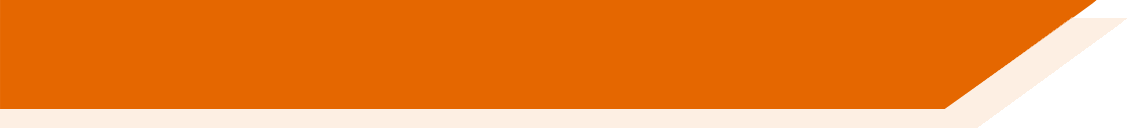 This is the same for masculine and feminine nouns.
In Spanish, there are two ways to say ‘your’.
tu
For one person and before a singular or uncountable noun, use _____.
Tu cuerpo es fuerte.
Your body is strong. 
1
For two or more people, use vuestro.
Vuestro is used for a singular or uncountable masculine noun.
Your weight is healthy.
Vuestro peso es sano. 
2
Vuestra is used for a singular or uncountable feminine noun.
Your skin is beautiful.
Vuestra piel es bonita.  
3
[Speaker Notes: Timing: 2 minutes

Aim: 
to recap ‘tu’
to introduce ‘vuestro’, including the need for gender agreement

Procedure:
Click to bring up the explanation.
Elicit translations of examples from students.

Note: the plural forms (vuestros, vuestras) will be introduced later in Year 9.]
Preguntas sobre la vida sana
leer / escuchar
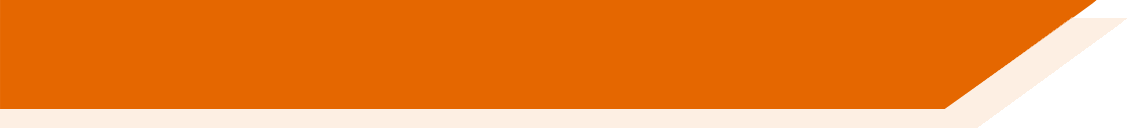 A. Sí, aunque si hay lluvia voy en autobús.
Lee las frases y elige la opción correcta según el verbo.
B. No, porque ya hacemos suficiente.
Ahora elige la mejor respuesta para cada pregunta.
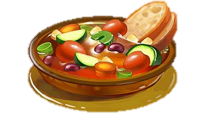 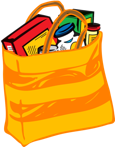 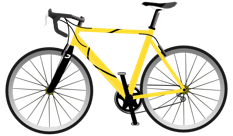 C. A veces no porque ella pide cosas muy difíciles.
1.
2.
3.
4.5.6.
F
¿Preparas platos con verduras en tu / vuestra cocina?
¿Compráis comida sana para vuestra / tu familia?
¿Practicas mucho deporte en tu / vuestro colegio?
¿Usas tu / vuestra bicicleta para ir al colegio?
¿Mejoráis tu / vuestra salud con los consejos de la médica?
¿Aumentáis la cantidad de  tu / vuestro ejercicio para tener un cuerpo fuerte?
D. Sí, siempre vamos al mercado.
1
D
2
E
3
A
E. No, porque no hay un equipo de fútbol.
F. Sí, y con arroz también.
4
C
5
B
6
[Speaker Notes: Timing: 8 minutes

Aim: 
i. to connect the verb endings (–as and –áis) with their meanings (singular ‘you’ and plural ‘you’).
ii. to use this information to decide which possessive adjective must be correct.
iii. to match the question with the answer.

Procedure:
Students write 1-6 in their books.
They write the correct possessive adjective for each sentence (‘tu’ or ‘vuestro’). There is no need to copy the whole sentence.
Teacher clicks to bring up the 6 answers. Students then decide which answer matches the question (A-F).
To check answers, students can do a ‘listen and check’ (click to bring up the beige buttons). They will hear each question and answer. In giving feedback, ask for an oral translation of the exchange in English.
To challenge a more able group, students could be asked for alternative responses to each question.

Note: it may be useful here, or at another point in the lesson, to remind students about the difference between tú (pronoun) and tu (possessive adjective).

Transcript:
1. ¿Preparas platos con verduras en tu cocina?
 - Sí, y con arroz también.
2. ¿Compráis comida sana para vuestra familia?
 - Sí, siempre vamos al mercado. 
3. ¿Practicas mucho deporte en tu colegio? - No, porque no hay un equipo de fútbol.
4. ¿Usas tu bicicleta para ir al colegio?
 - Sí, aunque si hay lluvia voy en autobús.
5. ¿Mejoráis vuestra salud con los consejos de la médica? - A veces no porque ella pide cosas muy difíciles.
6. ¿Aumentáis la cantidad de vuestro ejercicio para tener un cuerpo fuerte?No, porque ya hacemos suficiente.]
Escucha cada pregunta y marca la opción correcta. Luego, escribe la acción en inglés.
escuchar
Acción
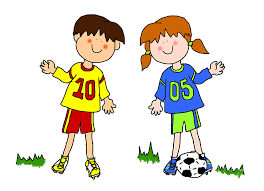 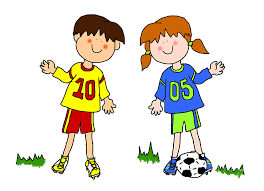 Acción
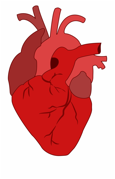 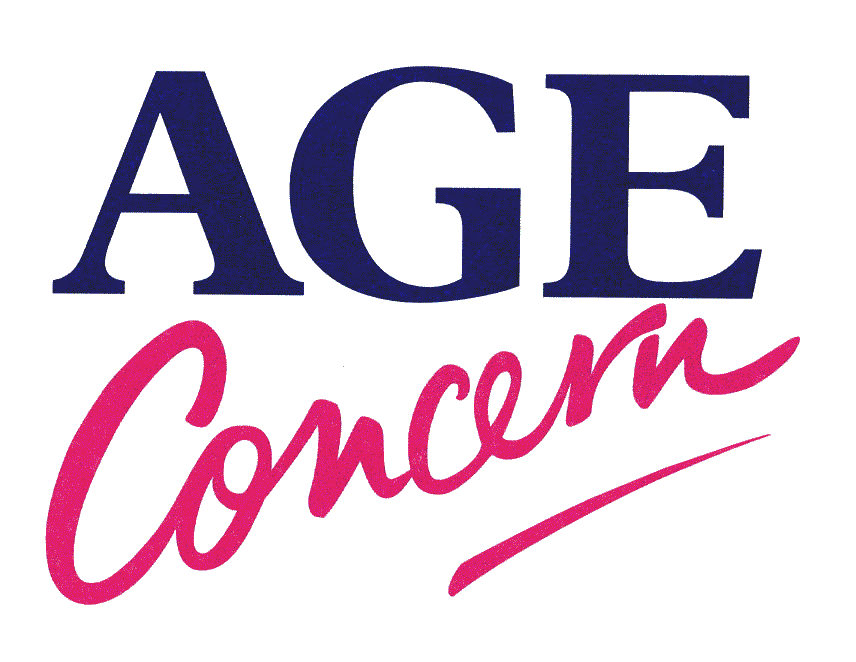 practice enough sport
play football
4
1
4
1
B corazón (m)
A edad (f)
B prima (f)
A primo (m)
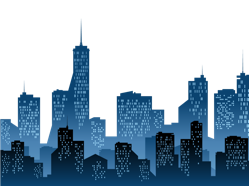 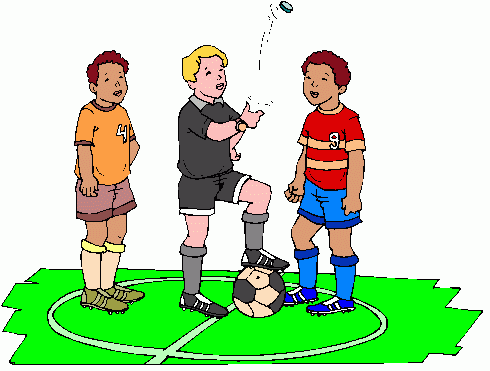 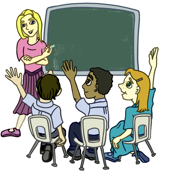 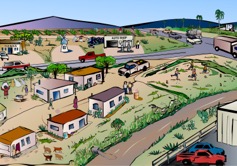 ride a bike
drink fresh water
5
2
5
2
B clase (f)
A partido (m)
B pueblo (m)
A ciudad (f)
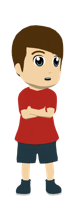 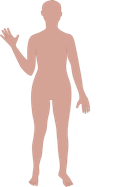 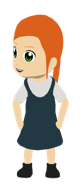 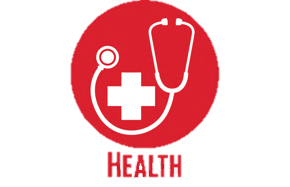 cook every day
try to look after
6
3
6
3
A cuerpo (m)
B salud (f)
A hermano (m)
B hermana (f)
[Speaker Notes: Timing: 8 minutes

Aim: to practise recognising the gender of the possessive adjectives ‘vuestro’ and ‘vuestra’.

Procedure:
Students listen to each sentence and decide if it refers to A or B, depending on the gender of the possessive adjective that they hear.
Students write the action and place in English.
Show the answers and give feedback. 

Transcript:
¿Jugáis al fútbol con vuestra…? 
¿Montáis en bici hasta vuestro... ?
¿Cocináis cada día para vuestro... ?
¿Practicáis suficiente deporte para vuestra...?
¿Tomáis agua fresca después de vuestro... ?
¿Intentáis cuidar vuestra... ?

Transcript (beige buttons):
¿Jugáis al fútbol con vuestra prima? 
¿Montáis en bici hasta vuestro pueblo?
¿Cocináis cada día para vuestro hermano?
¿Practicáis suficiente deporte para vuestra edad?
¿Tomáis agua fresca después de vuestro partido?
¿Intentáis cuidar vuestra salud?]
Una médica visita el colegio para dar consejos sobre la salud y deja a los estudiantes un artículo con información.
leer
Lee el artículo y escribe el título correcto. Debes elegir ‘vuestro’ o ‘vuestra’.
cuerpo
1. Vuestro / vuestra ________________
Caminar, correr, jugar al fútbol, o practicar yoga son buenas opciones para tener brazos y piernas fuertes.
2 Vuestro / vuestra ________________
Es esencial usar productos para evitar los efectos negativos del sol, especialmente cuando pasáis mucho tiempo fuera.
3. Vuestro / vuestra ________________
No importa si tienes seis, doce, quince o veinte años. Debes pensar en tu salud también cuando eres joven.
4. Vuestro / vuestra ________________
Para estar sano es mejor comer más verduras y frutas frescas y menos dulces, porque así no aumentáis los kilos.
5. Vuestro / vuestra ________________
Los problemas en vuestra cabeza también son importantes. No es fácil, pero debes intentar tener menos estrés* para estar más feliz.
piel
edad
peso
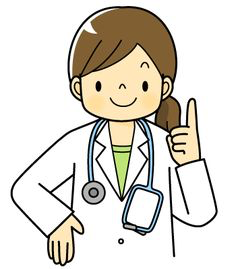 salud mental
*estrés - stress
[Speaker Notes: Note: this task could be omitted, or set for homework, to allow more time to complete the speaking task.
Timing: 5 minutes

Aims: 
to correctly identify the section headers
to use the correct form of the possessive adjective (‘vuestro’ or ‘vuestra’).

Procedure:1. Students read each section and decide on the correct title from the options available. Note that there are eight options but students will only need to choose five.
2. Show the answers one by one and give feedback. As part of feedback, oral translations could be given in English for each short section.  

Frequency of unknown words and cognates:
estrés [4278]
Source: Davies, M. & Davies, K. (2018). A frequency dictionary of Spanish: Core vocabulary for learners (2nd ed.). Routledge: London]
hablar / escuchar / escribir
Preguntas sobre la salud
Persona A: read the question in Spanish but don’t say the crossed out word! Use ‘vuestro’ or ‘vuestra’ for ‘your’.
Persona B: look at the cards. Is it ‘A’ or ‘B’? Say the words below the picture in Spanish.
Sí, porque es importante comer bien.
¿Compráis comida sana para vuestra…?
Un ejemplo
Persona A (pregunta):
Persona B (escucha y mira las tarjetas):
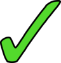 (m)
(f)
A
(mamá)
B
Do you buy healthy food for your (Mum)? (f)
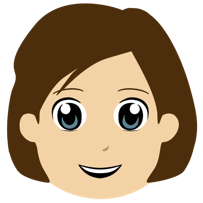 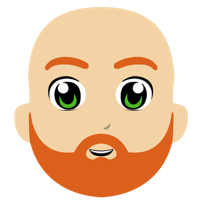 Sí, porque es importante comer bien.
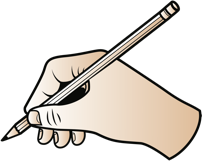 Yes, because it’s important to eat well.
Say:
No, because it’s expensive.
[Speaker Notes: Timing: 8 minutes

Aim: 
to practise producing and recognising ‘vuestro’ and ‘vuestra’.
to produce orally and understand previously taught grammar and vocabulary.

Procedure:
This is the example slide to explain the activity. Teachers click to go through the example stage by stage. It may be useful to give the pairs out their cards to help understand the task. The prompt cards for both Person A and Person B are on slide 26, and the picture cards are on slides 27 and 28 respectively. These slides should not be shown during the activity.
Teachers need to stress that students do not say the word that has been crossed out. It is there to indicate which gender of ‘your’ is needed.
Person B listens to Person A’s question and works out which image the ‘vuestro’ or ‘vuestra’ is referring to, and then orally translates the answer below the correct picture into Spanish. Person A writes this down in Spanish in their book.
Students swap roles after doing all 6.
The answers to the activity are shown on slides 29 and 30.]
Persona A
hablar
Do you play football with your (classmate)? (f)
Do you look after your (body)? (m)
Do you participate in matches in your (school)? (f)
Do you cook vegetables for your (family)? (f)
Do you use your (bike)? (f)
Do you increase your (exercise)? (m)
Persona B
Do you practise sports with your (brother)? (m)
Do you jump in your (garden)? (m)
Do you walk to your (house)? (f)
Do you try to improve your (health)? (f)
Do you buy sport clothes for your (friend)? (m)
Do you play tennis with your (mother)? (f)
[Speaker Notes: Prompt cards
DO NOT DISPLAY IN CLASS]
1.
(m)
(f)
(f)
4.
(m)
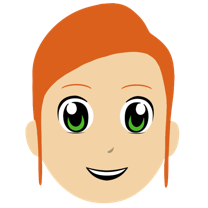 B
A
B
A
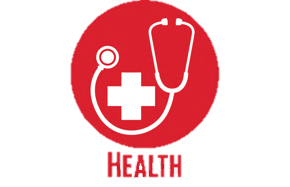 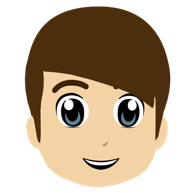 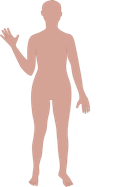 No, because it’s difficult.
Yes, tennis and football.
Yes, because it’s important.
Yes, in the afternoon.
5.
(m)
(f)
2.
(m)
(f)
A
B
A
B
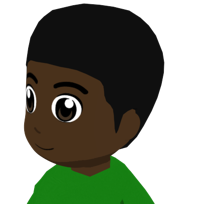 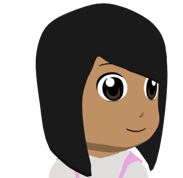 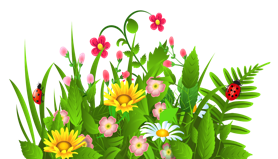 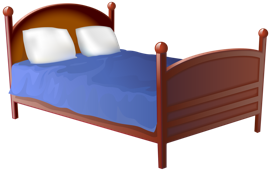 Sometimes on the weekends
When there is no rain
No, it’s expensive.
Yes, for her birthday.
3.
6.
(f)
(m)
(f)
(m)
A
B
B
A
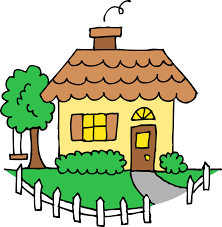 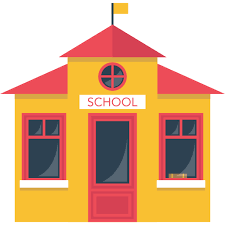 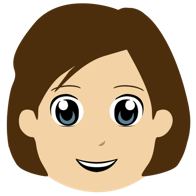 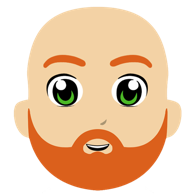 No, we go by bus
Yes, every week.
No, we go by bike
Yes, it’s fun.
[Speaker Notes: Person A 
DO NOT SHOW THIS SLIDE DURING THE ACTIVITY]
1.
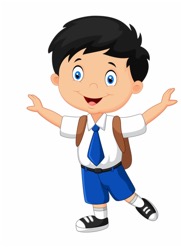 (f)
(f)
(m)
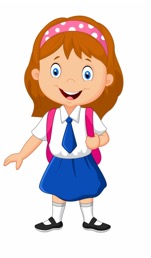 (m)
4.
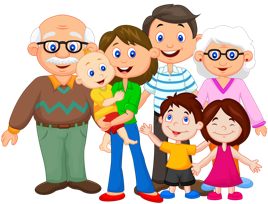 A
B
A
B
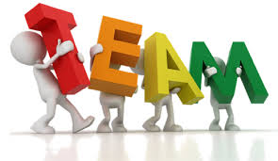 Yes, because they are tasty.
No, because we never cook.
Sometimes in the square.
Yes, in a team.
(f)
(m)
(m)
5.
(f)
2.
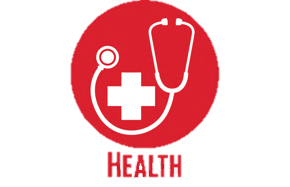 B
A
A
B
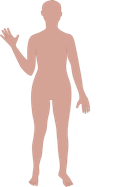 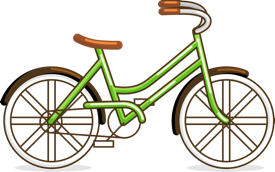 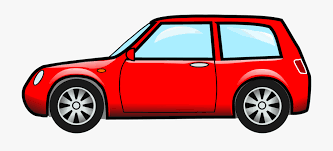 Yes, on the weekends.
Yes, with healthy food.
Yes, to go to the city.
Yes, with exercise.
(m)
(f)
3.
6.
(m)
(f)
A
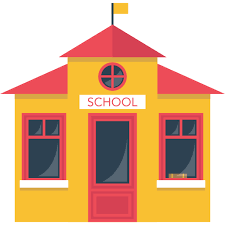 B
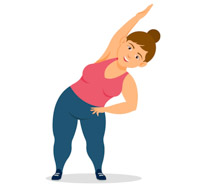 A
B
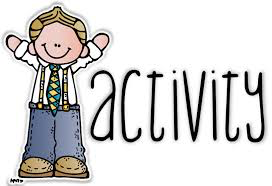 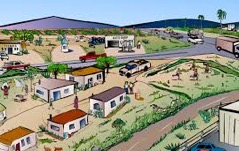 No, because it’s boring.
Yes, it’s good for your heart.
Yes, because there are many benefits.
Yes, in different sports.
[Speaker Notes: Person B
DO NOT SHOW THIS SLIDE DURING THE ACTIVITY]
1.
(m)
(f)
(f)
4.
(m)
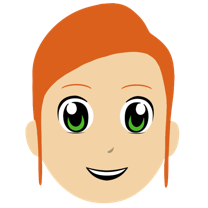 B
A
B
A
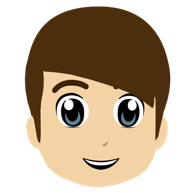 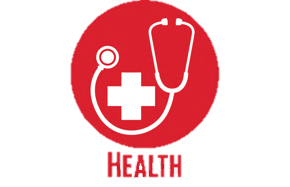 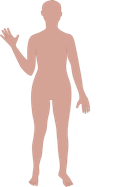 No, because it’s difficult.
Sí, porque es importante.
Yes, tennis and football.
Yes, because it’s important.
Yes, in the afternoon.
Sí, por la tarde
5.
(m)
(f)
2.
(m)
(f)
A
B
A
B
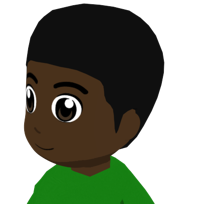 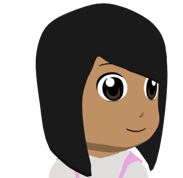 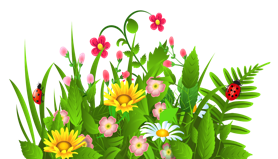 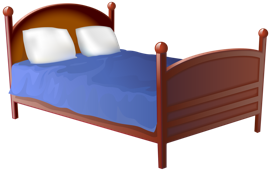 A veces los fines de semana
Sometimes on the weekends
When there is no rain
No, it’s expensive.
Yes, for her birthday.
No, es caro.
3.
6.
(f)
(m)
(f)
(m)
A
B
B
A
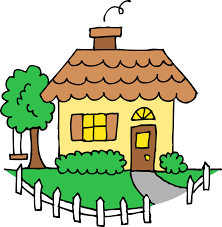 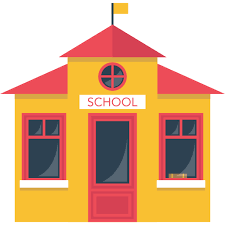 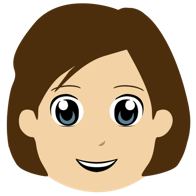 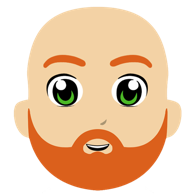 No, vamos en bicicleta.
Sí, cada semana / todas las semanas.
No, we go by bus
Yes, every week.
No, we go by bike
Yes, it’s fun.
[Speaker Notes: Person A 
SHOW FOR FEEDBACK]
1.
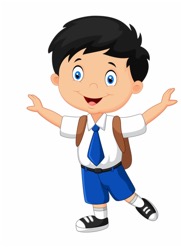 (f)
(f)
(m)
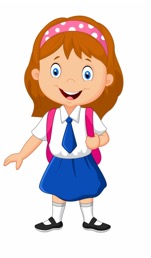 (m)
4.
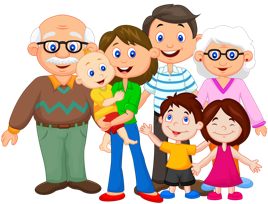 A
B
A
B
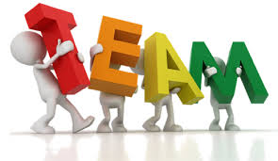 Yes, because they are tasty.
No, because we never cook.
Sí, porque están ricas.
Sometimes in the square.
Sí, en un equipo.
Yes, in a team.
(f)
(m)
(m)
5.
(f)
2.
B
A
A
B
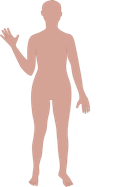 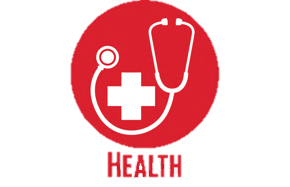 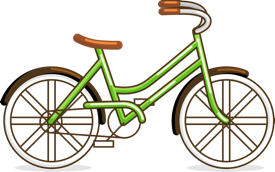 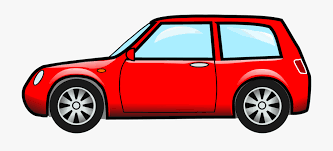 Sí, para ir a la ciudad.
Yes, on the weekends.
Yes, with healthy food.
Yes, to go to the city.
Sí, con comida sana.
Yes, with exercise.
(m)
(f)
3.
6.
(m)
(f)
A
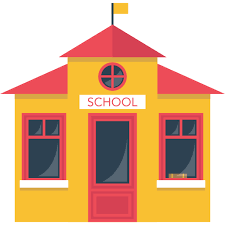 B
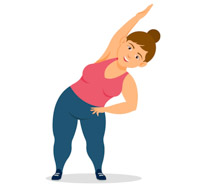 A
B
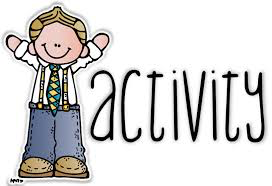 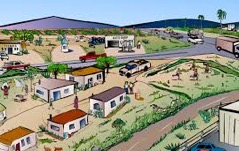 Sí, en deportes diferentes.
No, because it’s boring.
Yes, it’s good for your heart.
Yes, because there are many benefits.
Sí, porque hay muchos beneficios.
Yes, in different sports.
[Speaker Notes: Person B
SHOW FOR FEEDBACK]
Talking about health [2]
present continuous with –ar verbs [revisited]
SER in 2nd person singular & plural [revisited]
Y9 Spanish
Term 1.2 - Week 2 - Lesson 16
Amanda Izquierdo / Nick Avery
Artwork: Mark Davies

Date updated: 08.07.21
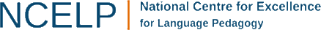 [Speaker Notes: Artwork by Mark Davies. All additional pictures selected are available under a Creative Commons license, no attribution required.
With thanks to Rachel Hawkes for her input on the lesson material and Amanda Izquierdo for native teacher feedback.

Learning outcomes (lesson 2)
Consolidation of the following:
present continuous using 2nd person present tense (‘estás’ or ‘estáis’ + gerund)]
vocabulary from 9.1.1.4 and 8.3.2.4
use of strong and vowel weeks to form dipthongs

Frequency rankings of vocabulary introduced this week (1 is the most common word in Spanish): 
vosotros [2202]; aumentar [647]; joven [423]; gordo [1679]; delgado [2241]; pálido [2377]; cuerpo [232]; corazón [475]; sano [1961]; vuestro [1748] beneficio [1169]; peso [432]; edad [419]; ojo [169]; piel [670]; cuarenta [1091]; cincuenta [963]; sesenta [1588]; setenta [1939]

Frequency rankings of vocabulary revisited this week (1 is the most common word in Spanish): 
Y9 1.1.5
costar [775]; preferir [714]; colocar [801]; soler [559]; probar [959]; mezclar [1567]; pan [1341]; huevo [1994]; leche [1397]; vino [1344]; dulce [1860]; tradicional [1222]; fresco [1494]; caliente [1810]; verdura [4335]

Y8 3.2.5
conducir [998]; traducir [2037]; discutir [1310]; dirigir [390]; francés [562]; ruso [1645]; rápido [870]; despacio [3383]; personaje [595]; actor [1533]; actriz [3567]; escena [1089]

The frequency rankings for words that occur in this PowerPoint which have been previously introduced in NCELP resources are given in the NCELP SOW and in the resources that first introduced and formally re-visited those words. For any other words that occur incidentally in this PowerPoint, frequency rankings will be provided in the notes field wherever possible.

Source: Davies, M. & Davies, K. (2018). A frequency dictionary of Spanish: Core vocabulary for learners (2nd ed.). Routledge: London]
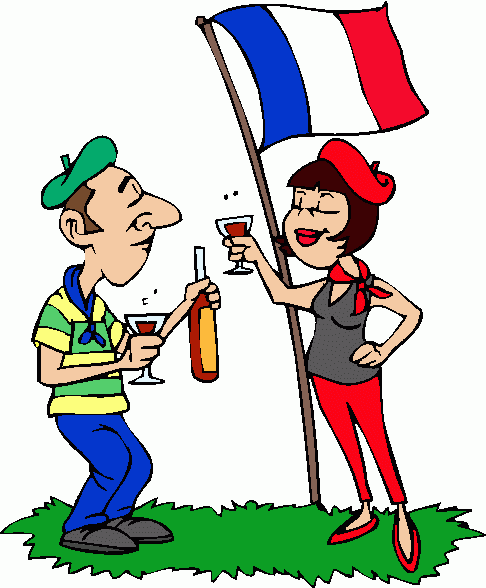 Vocabulario
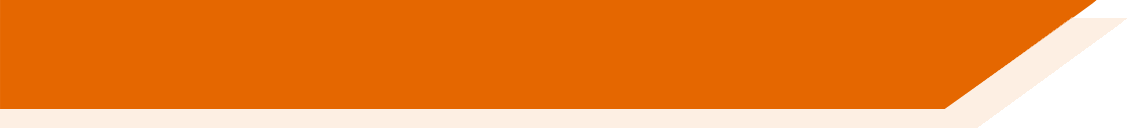 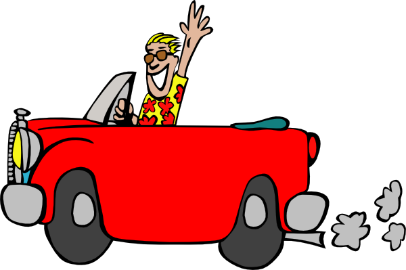 [French]
f _ _ _ _ _ _
francés/a
conducir
c _ _ _ _ _ _ _
7.
1.
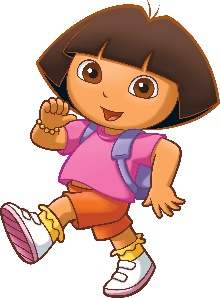 [to drive]
[character]
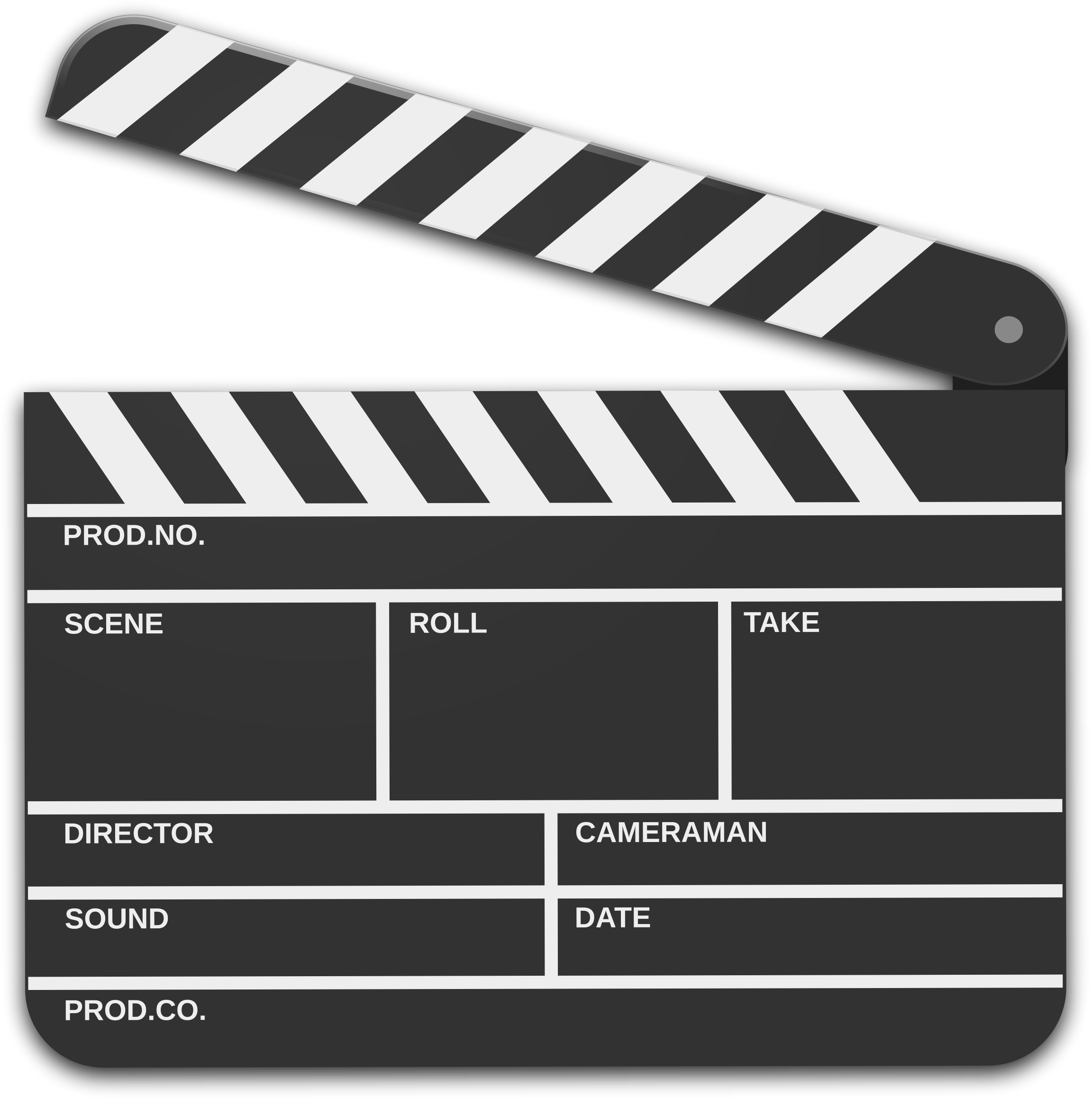 p _ _ _ _ _ _ _ _
personaje
escena
e _ _ _ _ _
8.
2.
[scene]
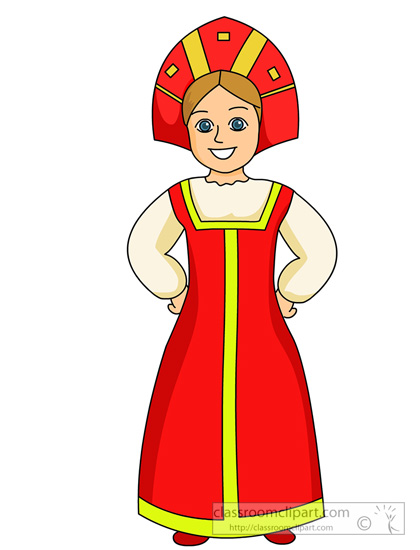 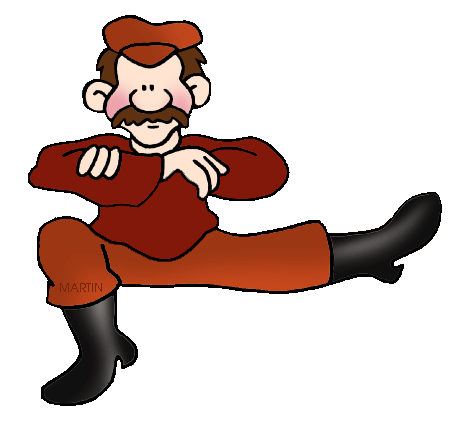 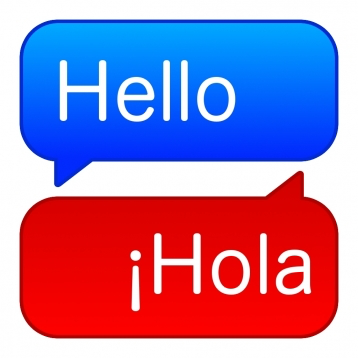 [Russian]
[to translate]
ruso/a
r _ _ _
traducir
t _ _ _ _ _ _ _
9.
3.
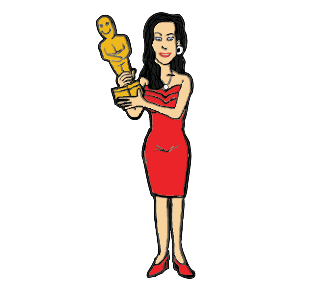 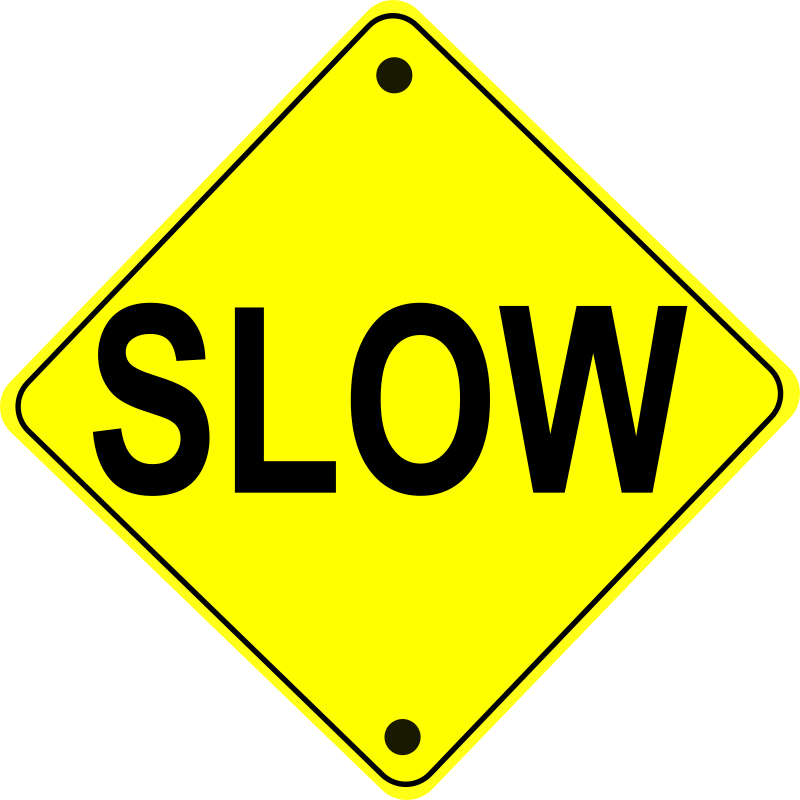 actriz
d _ _ _ _ _ _ _
despacio
a _ _ _ _ _
10.
4.
[actress]
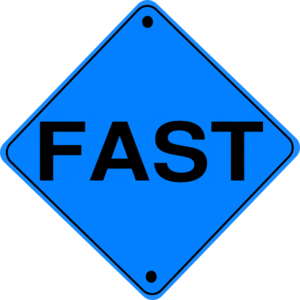 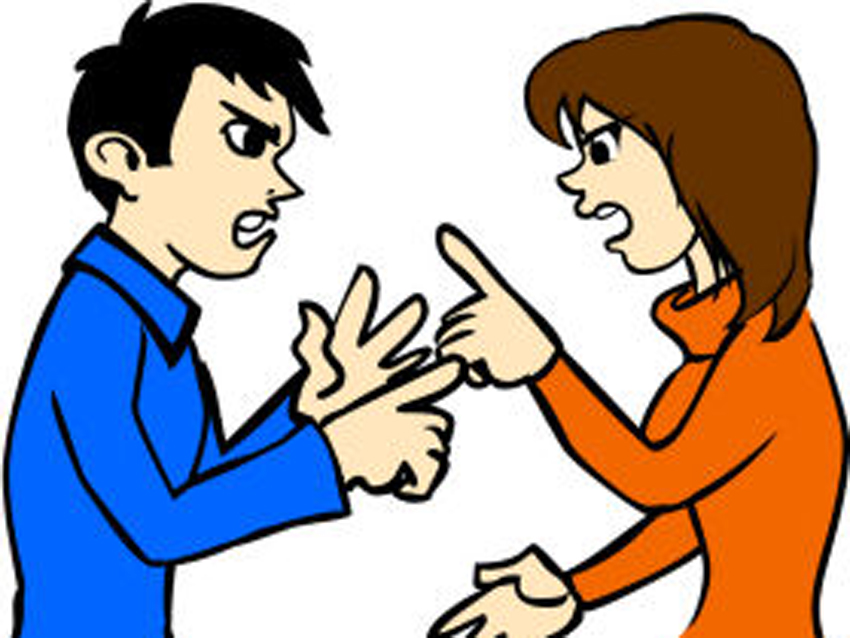 rápido
r _ _ _ _ _
[to argue]
discutir
d _ _ _ _ _ _
11.
5.
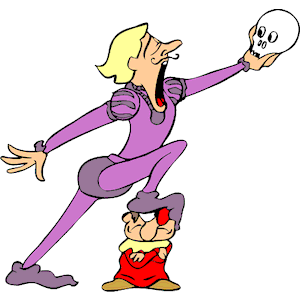 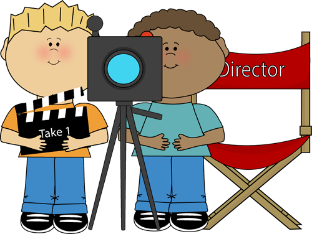 actor
a _ _ _ _
d _ _ _ _ _ _
dirigir
[actor]
12.
6.
[to direct]
[Speaker Notes: Vocabulary recall activity

Timing: 4 minutes

Aim: To recall previously taught vocabulary (Y8 3.2.5).

Procedure:
1. Ask students to try to say the word in Spanish represented by each image. To encourage learners to recall this vocabulary only the first letter of each word is provided.]
Fonética
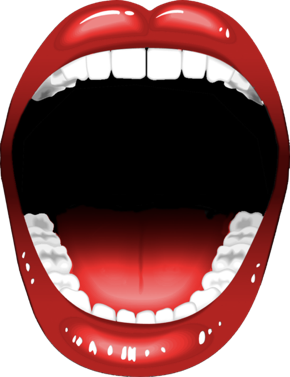 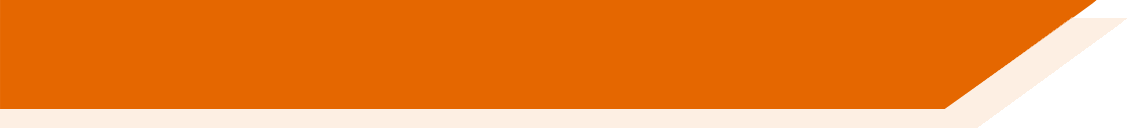 a, e, o
e
a
Remember that strong vowels are _____ , _____ , and _____.
o
a, e, o = strong/open vowels
a, e, o
u
i
Weak vowels are _____ and _____.
When a ‘strong’ vowel appears next to a ‘weak’ vowel they make a single syllable. This means that they are pronounced together.
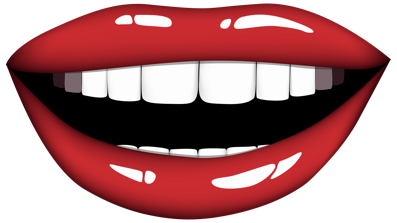 i, u = weak/closed vowel
i, u
pues
1
despacio
3
siempre
Examples:
2
[Speaker Notes: Timing: 1 minute

Aim: to remind students about strong and weak vowels and the combination of the two, creating diphthongs, where one vowel ‘glides’ into another. 

Procedure:
Teacher gives explanation.
Teacher models pronunciation and/or plays audio.
Students say the three words in chorus.]
Fonética
hablar / escuchar / escribir
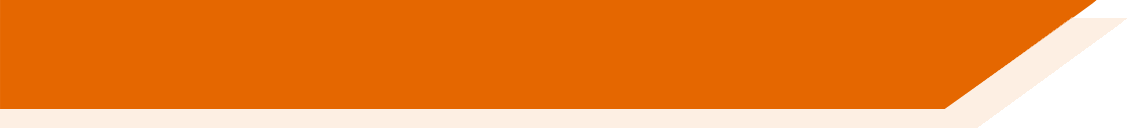 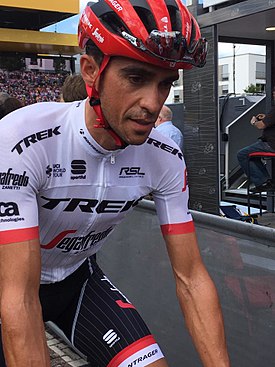 Leemos en parejas un texto sobre un ciclista famoso:
Trabajamos en parejas.
El estudiante A lee la primera parte del texto.
El estudiante B escucha y escribe las letras que faltan.
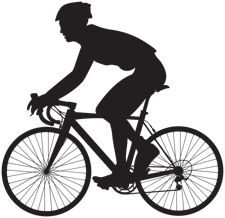 El jueves empieza el circuito.
Alberto Contador
Ejemplo:
*la bienvenida = welcome
*el campeón = champion
*el circuito = circuit*el ciclismo = cycling
*el triunfo = triumph
*el evento = event
*el pódium = podium
Vocabulario
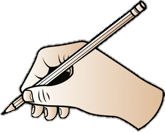 Estudiante B
Estudiante A
Texto: El j_ _ves emp_ _za el 
circ_ _to.
ue
El jueves empieza el circuito.
i e
u i
[Speaker Notes: Timing: 6 minutes

Aim: to practise listening and pronouncing words with diphthongs containing strong vowels [ua], [ue], [ie], [ia], [io].

Procedure:
1. The teacher goes through the instruction slide with students. A ‘vocabulario’ box will appear (click on it to reveal unknown words), but this could be shown after the main activity (see notes below).
2. Students in pairs take it in turns to read out the text to their partner who has to listen out for the missing SSCs.

Notes: Some more proficient students might be able to complete some of the words on their own, but most will need the input from their partner reading the full text aloud to be able to complete all the words. 

The gloss could be shown at the end as both words are part of the activity and students will have to listen out for the SSCs. Click on the box once the activity is finished to show the meaning of the unknown words.

Photo from Wikipedia (Creative Commons)]
Fonética
hablar / escuchar / escribir
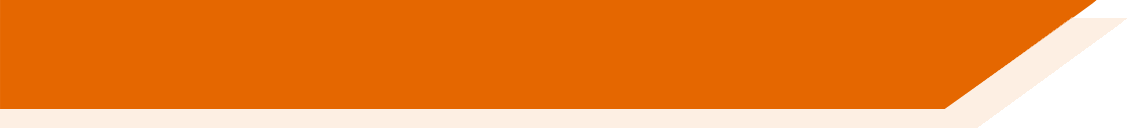 Persona B
Persona A
✄
-  - - - - - - - - - - - - - - - - - - - - - - - - - - -
[Speaker Notes: Do not display during the activity – Display only during feedback.

Frequency of unknown vocabulary: la bienvenida [4950]; el campeón [2820]; el circuito [3151]; el ciclismo [>5000]; el triunfo [>5000]; el evento [1518]; el pódium [>5000]
Source: Davies, M. & Davies, K. (2018). A frequency dictionary of Spanish: Core vocabulary for learners (2nd ed.). Routledge: London]
Vocabulario
hablar
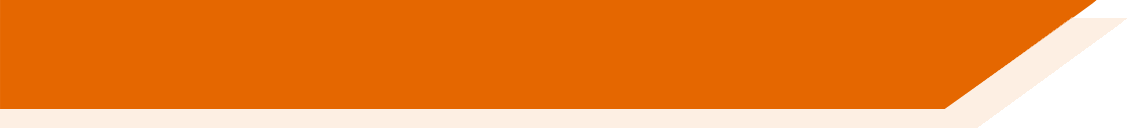 40
50
cincuenta
cuarenta
70
60
sesenta
setenta
[Speaker Notes: Timing: 2 minutes (for five slides)

Aim: to present new vocabulary items before the following listening activity.

Procedure:
1. Present the Spanish orally.
2. Students listen and repeat each word.
3. Elicit the English after each item.Note: if desired, teachers can click on each text box to hear native speaker audio again for the numbers.

Transcript:cuarentacincuentasesentasetenta]
Vocabulario [1/4]
escuchar / hablar
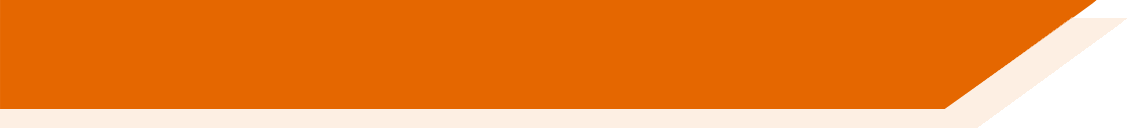 sesenta
1
40
50
60
70
[Speaker Notes: [1/4]

Aim: to promote aural and written recognition of the meanings of the vocabulary items.

Procedure:
1. Click the audio button to hear the number.2. Students say the English for the number in Spanish on the slide.
3. Click to bring up the written word in Spanish. It disappears almost immediately.4. Students say the Spanish word.5. Repeat for slides 3-5.]
Vocabulario [2/4]
hablar
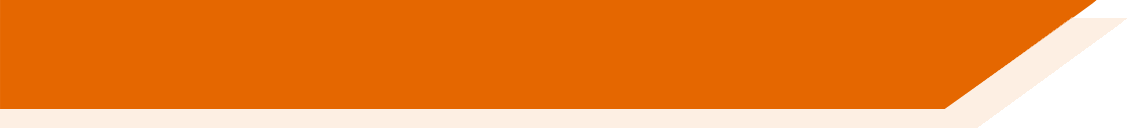 cuarenta
2
40
50
60
70
[Speaker Notes: [2/4]]
Vocabulario [3/4]
hablar
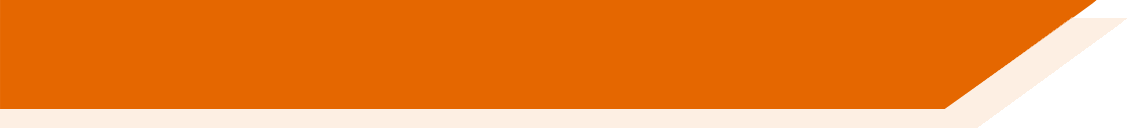 setenta
3
40
50
60
70
[Speaker Notes: [3/4]]
Vocabulario [4/4]
hablar
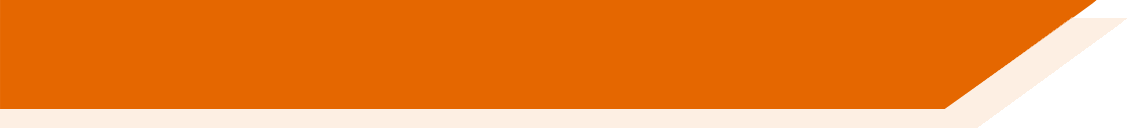 cincuenta
4
40
50
60
70
[Speaker Notes: [4/4]]
Tienes los resultados de los partidos de la liga española de baloncesto*, pero no están completos. Escucha y escribe los números que faltan.
escuchar
*baloncesto = basketball
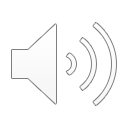 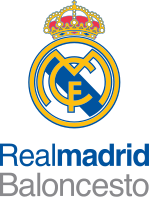 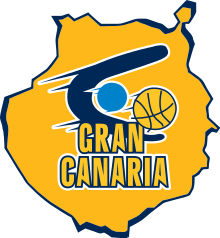 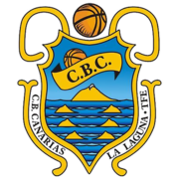 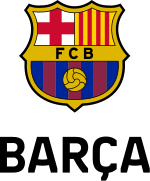 Gran Canaria – Real Madrid
Barcelona – Tenerife
53 - 79
_3 - _9
_ _ - _7
77 - 67
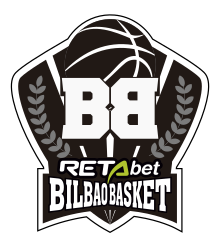 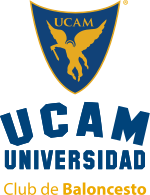 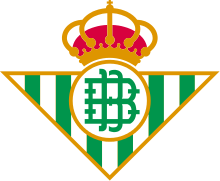 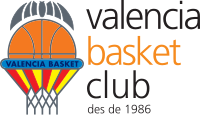 Valencia – Real Betis
Bilbao – Murcia
_ _ - _6
70 - 56
_ _ - _ _
64 - 48
[Speaker Notes: Timing: 5 minutes

Aim: to practise aural comprehension of numbers.

Procedure:
Students listen to the recording and write the results of each match.

Transcript:
1. Vamos a ver los últimos resultados de los partidos de la liga española de baloncesto. Real Madrid gana con 79 puntos contra Gran Canaria, con 53 puntos. Tenerife pierde con 67 puntos contra los 77 puntos de Barcelona. Valencia gana con 70 puntos contra el Real Betis, pues pierde con 56 puntos. Finalmente, Bilbao pasa a la semifinal con 64 puntos y Murcia no pasa con solo 48 puntos.

Photos from Wikipedia (Creative Commons)]
‘Estáis’ and ‘sois’
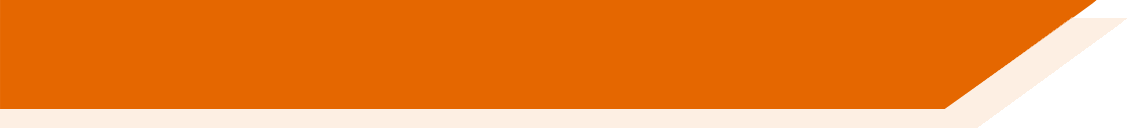 In Spanish, there are two ways to say ‘you (all) are’: ________ and sois.
estáis
estáis
Use ‘______’ for location and for state or mood.
sois
Use ‘_______’ for traits.
Estáis cansados.
You (all) are tired [state].
Sois amables.
You (all) are kind [trait].
[Speaker Notes: Timing: 1 minute

Aim: To revisit ‘estáis’ and to introduce ‘sois’; to revise the difference in meaning of verbs ‘estar’ and ’ser’.

Procedure:
Reveal each sentence to show students the English sentences and elicit the Spanish translation.]
Vocabulario
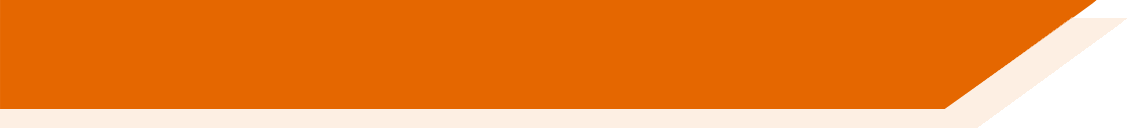 As the verb ‘ser’ refers to traits and ‘estar’ refers to states, the translation of each of them will be different. Compare:
Remember! The adjective agrees in gender and number with the people you are talking to. 
-es to males and females when the adjective doesn’t end in a vowel.
-os to only males or a mixed group of males and females. 
-as to only females.
Sois jóvenes.
You (all) are young.
You (all) look/are looking young.
Estáis jóvenes.
Sois sanos.
You (all) are healthy.
Estáis sanos.
You (all) look/are looking healthy.
Sois pálidas.
You (all) are pale (i.e. have pale skin.).
Estáis pálidas.
You (all) look/are looking pale.
[Speaker Notes: Timing: 1 minute

Aim: To learn about the differences in meaning of certain adjectives depending on their use with ‘ser’ or ‘estar’; to remind students about adjective agreement.

Procedure:
Students read the example sentences and compare the differences.]
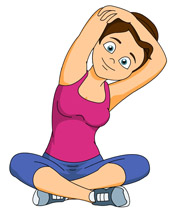 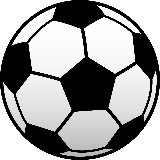 vocabulario
Lee las frases. ¿Qué significan?
Write the meaning of the bold phrases.
you look/are looking pale
Estáis pálidos =
estáis muy delgados =
you look/are looking very thin
sois demasiado jóvenes =
you are too young
you are new (to the team)
sois nuevos =
No estáis gordos=
You don’t look fat
Sois los jugadores más bajos =
You are the shortest players
[Speaker Notes: Timing: 6 minutes

Aim: To understand the use of ‘sois’ and ‘estáis’ in context.

Procedure:
Students read the sentences and try to think of the meaning of the words in bold. Most of these have been presented and practised already this week. 
Then they write the meaning of the bold words in English.]
‘Estamos’ and ‘somos’
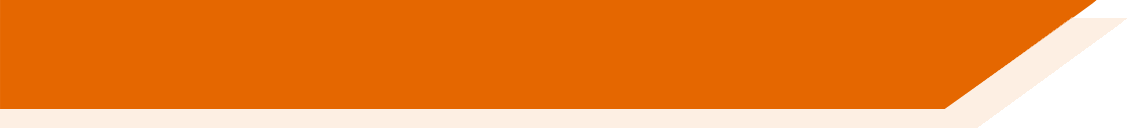 In Spanish, there are two ways to say ‘we are’:
 ________ and  ________ .
somos
estamos
estamos
Use ‘_________’ for location and for state or mood.
somos
Use ‘_______’ for traits.
Estamos sanos.
We are healthy (state).
Somos sanos.
We are healthy (trait).
[Speaker Notes: Timing: 1 minute

Aim: To revisit ‘estamos’ and ‘somos’; to revise the difference in meaning of verbs ‘estar’ and ’ser’.

Procedure:
Reveal each sentence to show students the English sentences and elicit the Spanish translation.]
El pronombre ‘vosotros’
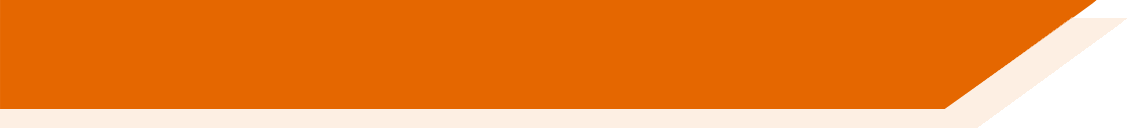 In Spanish, we use personal pronouns to give emphasis or to present a contrast between different people doing different things.
nosotros
To say ‘we’ in Spanish say _____________ for male persons and mixed groups  and _____________ for all female groups.
nosotras
To say ‘you’ (all) in Spanish say say vosotros for male and mixed groups and vosotras for female groups.
Nosotros estamos gordos pero vosotras estáis delgadas =
We look/are looking fat but you (all) look/are looking slim.
[Speaker Notes: Timing: 1 minute

Aim: To revisit the pronouns nosotros/nosotras and introduce vosotros/vosotras. 

Procedure:
Click to reveal each sentence. Elicit previously taught knowledge.]
Lucía y Nadia hablan con Daniel y Hugo. Lee el texto y escribe la opción correcta. Luego, escucha y comprueba.
leer / escuchar /  escribir
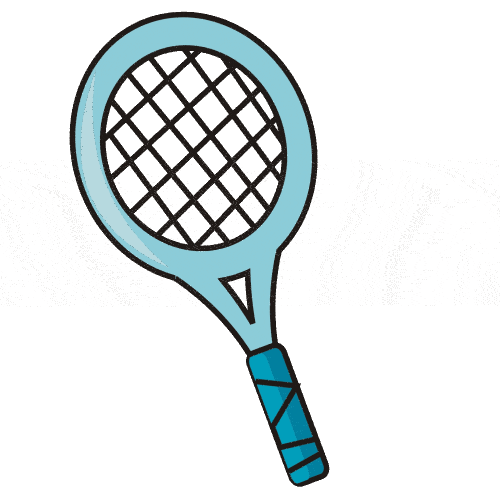 Si practicáis ejercicio a menudo cuidáis vuestro corazón y mejoráis vuestra salud en general. 1) Vosotros / Nosotras somos sanas y no estamos gordas porque hacemos deporte. 2) Vosotros / Nosotras estáis en el peso ideal y estáis delgados pero no sois sanos porque vuestra dieta no es muy buena. Es importante comer bien también, porque si preparáis comida sana todos los días entonces aumentáis los beneficios del ejercicio.
3) Nosotras / Vosotros somos muy activas y estamos contentas porque nunca estamos malas, pues nuestra salud es muy fuerte. Pero 4) vosotros / nosotras no estáis tan en forma y a veces estáis malos o estáis cansados cuando jugáis al fútbol. La edad no es importante, pero 5) nosotras / vosotros sois jóvenes y no sois muy rápidos en los partidos. 
¿Un consejo? A veces es mejor si 6) nosotras / vosotros cocináis vuestra propia comida. Y también es bueno si practicáis más deporte en general. 7) Vosotros / Nosotras vamos a jugar al tenis ahora. 8) Vosotros / Nosotras, ¿estáis listos?
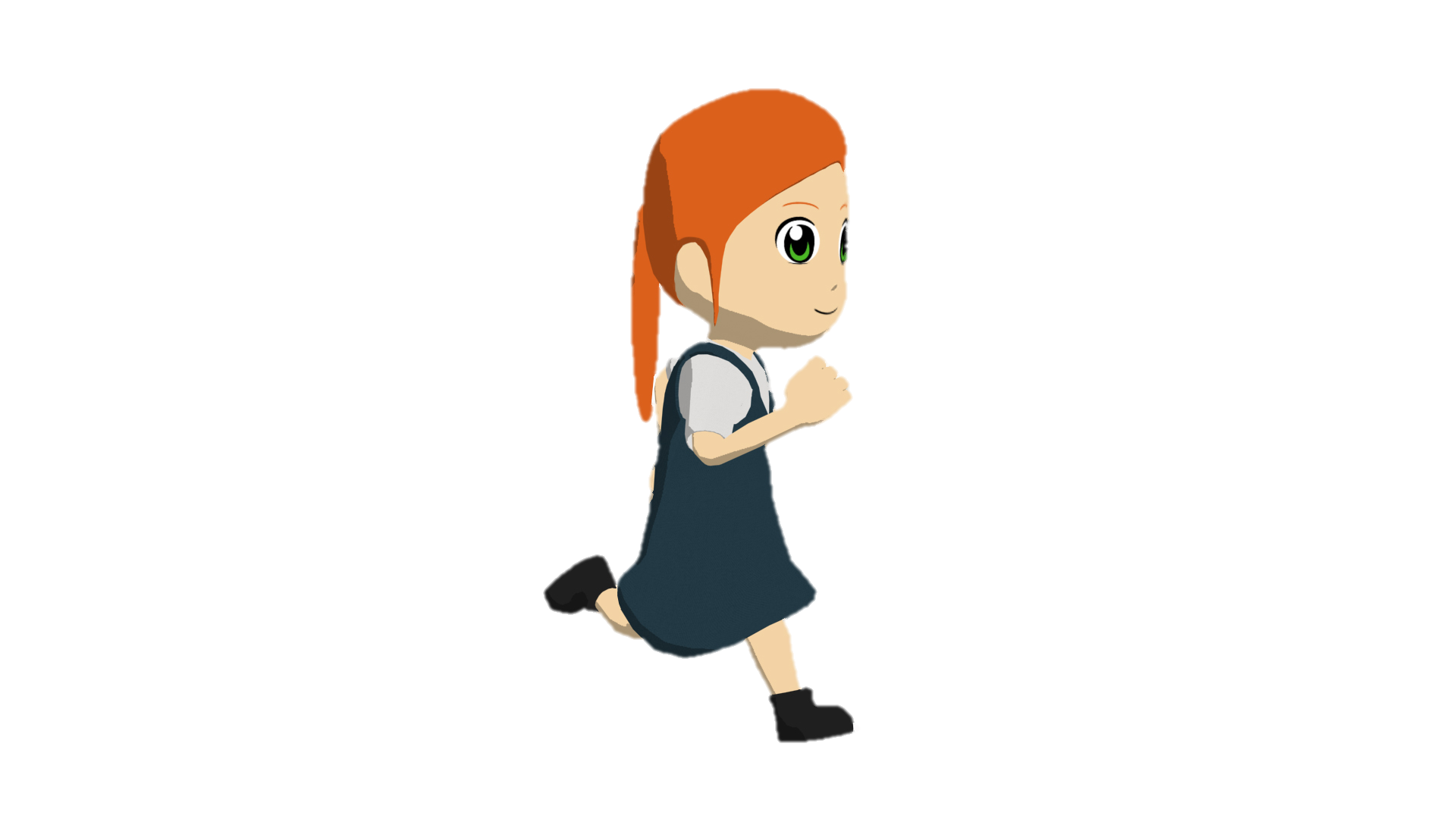 1
4
2
5
3
6
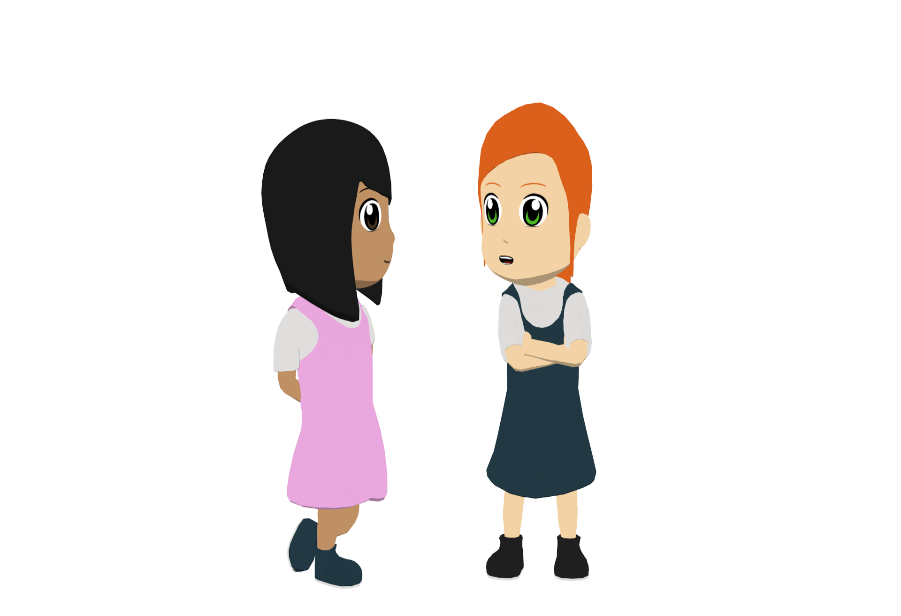 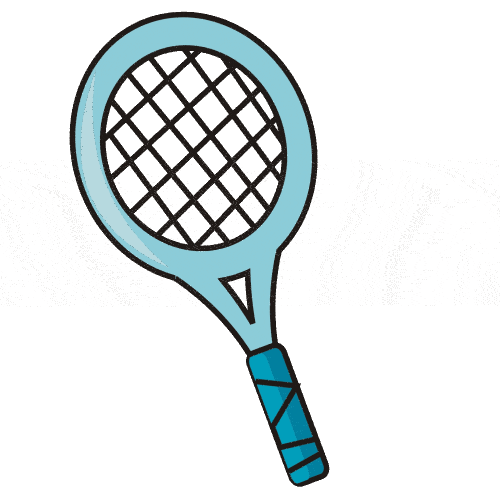 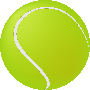 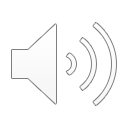 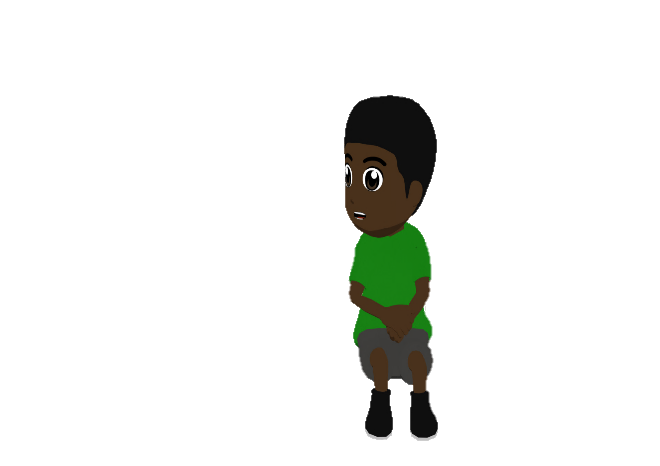 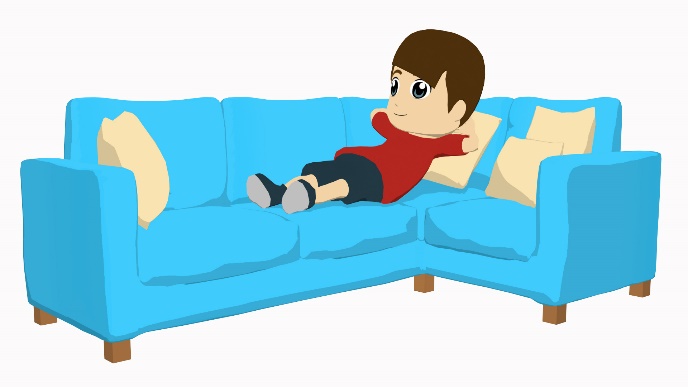 [Speaker Notes: Timing: 12 minutes

Aim: To practise written understanding of the new gramar features and vocabulary from this week in context; to connect verb endings with the personal pronouns ‘nosotros/as’ and ‘vosotros/as’.

Procedure:
Students read the text and decide which is the correct subject pronoun, ‘nosotras’ or ’vosotros’ depending on the verb that follows.
Then, students listen to the recording to check their answers.
Teacher shows the answers with further clicks.
4. Students listen to the different segments and provide alternative answers for what the next word could be:
Si practicáis ejercicio a menudo cuidáis vuestro corazón y mejoráis vuestra salud en general. Nosotras somos sanas y no estamos... (delgadas, pálidas, débiles...)
... porque hacemos deporte. Vosotros estáis en el peso ideal y estáis... (jóvenes, guapos, fuertes, sanos...)
... Nosotras somos muy activas y estamos... (guapas, fuertes, sanas...)
... Vosotros no estáis tan en forma y a veces estáis malos o estáis... (serios, tristes, tontos...)
... pero vosotros sois jóvenes y no sois muy... (fuertes, delgados, gordos...)
... vosotros, ¿estáis... (enojados, tristes, serios...)
5. Students are encouraged to give an oral translation of the text in pairs, focusing on the translation of the adjectives depending on which verb precedes them.]
escribir
Estás en una competición de deportes en Inglaterra con una amiga española. Escuchas y traduces unas frases de otras personas en la competición para tu amiga.
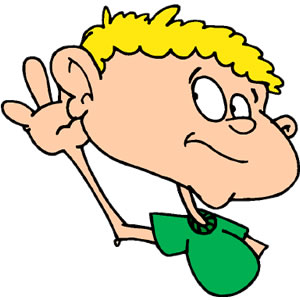 Although you are very young you play very well.
Seventy years? You are (looking) very young!
1
2
Remember to use the plural form of ‘you’ (you all) in every sentence!
You are (looking) very slim, do you practice many hours?
You are (looking) pale, are you well?
3
4
Do you play tennis every day? You are very healthy.
How do you look after your weight? You are not fat.
6
5
Are you ready?
7
[Speaker Notes: [1/2]
Timing: 10 minutes

Aim: To consolidate the use of ‘sois’ and ‘estáis’; to consolidate the 2nd person plural ending for present tense ‘áis’; to practise this week’s vocabulary.

Procedure: 
Students translate each text into Spanish, considering the use of ‘ser’ and ‘estar’.
Teacher shows the answers on the next slide.

Note:
A call out reminds students to use the plural form of ‘you’ in each case. This call out disappears with a further click.
Teachers should prompt students to use either the plural masculine or the feminine forms when translating adjectives.]
escribir
Comprueba las respuestas.
Seventy years? You are (looking) very young!
¿Setenta años? ¡Estáis muy jóvenes!
1
1
Although you are very young you play very well.
Aunque sois muy jóvenes jugáis muy bien.
2
2
Do you play tennis every day? You are very healthy.
5
¿Jugáis al tenis todos los días? Sois muy sanos.
5
You are (looking) very slim, do you practise many hours?
Estáis muy delgados ¿practicáis muchas horas?
3
3
Estáis pálidos, ¿estáis bien?
4
You are (looking) pale, are you well?
4
How do you look after your weight? You are not fat.
¿Cómo cuidáis vuestro peso? No estáis gordos.
Are you ready?
¿Estáis listos?
7
7
6
6
[Speaker Notes: [2/2]
Answers

Procedure: 
Elicit answers orally from students.
Click to reveal the written answers.
Respond to any misunderstandings or gaps in knowledge.]
Gaming Grammar
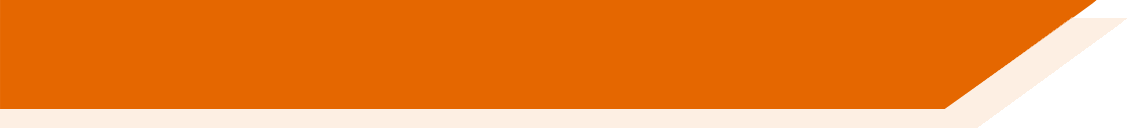 Gaming Grammar mini-game Verbs (present): 2nd person singular / plural in the Verb agreement (present)’ menu deals with the grammar covered in this week’s lessons.
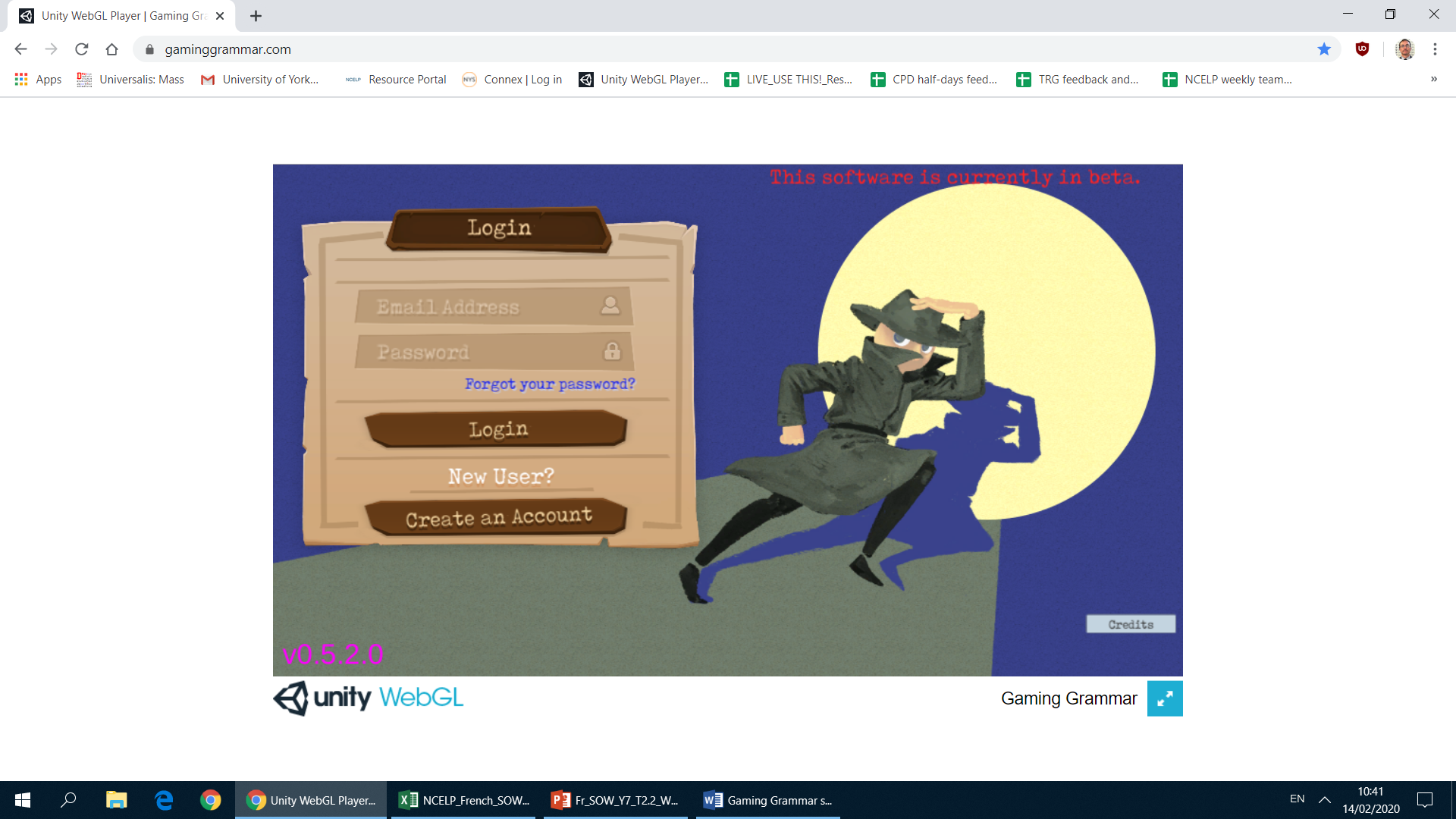 [Speaker Notes: This slide links to Gaming Grammar login screen. The appropriate mission can then be selected from the menu page.
Students will progress through the game at their own rate; teachers should use the teacher interface to check progress. This will help to inform future lesson planning.]
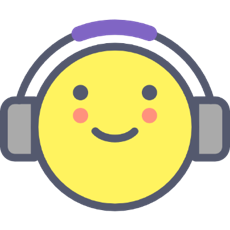 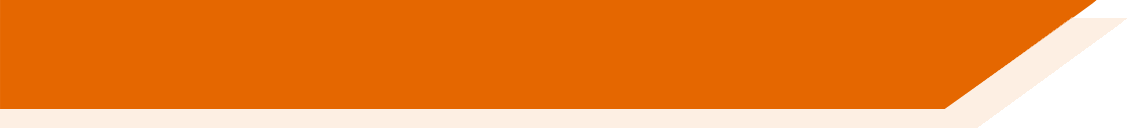 Deberes
Vocabulary Learning Homework (Y9, Term 1.2, Week 3)
Student worksheet
Quizlet link
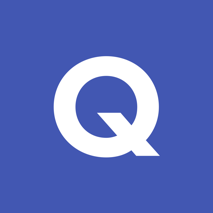 [Speaker Notes: The answers to the Vocabulary Learning Homework are available here: https://resources.ncelp.org/concern/parent/1c18dh10d/file_sets/9z9031015]